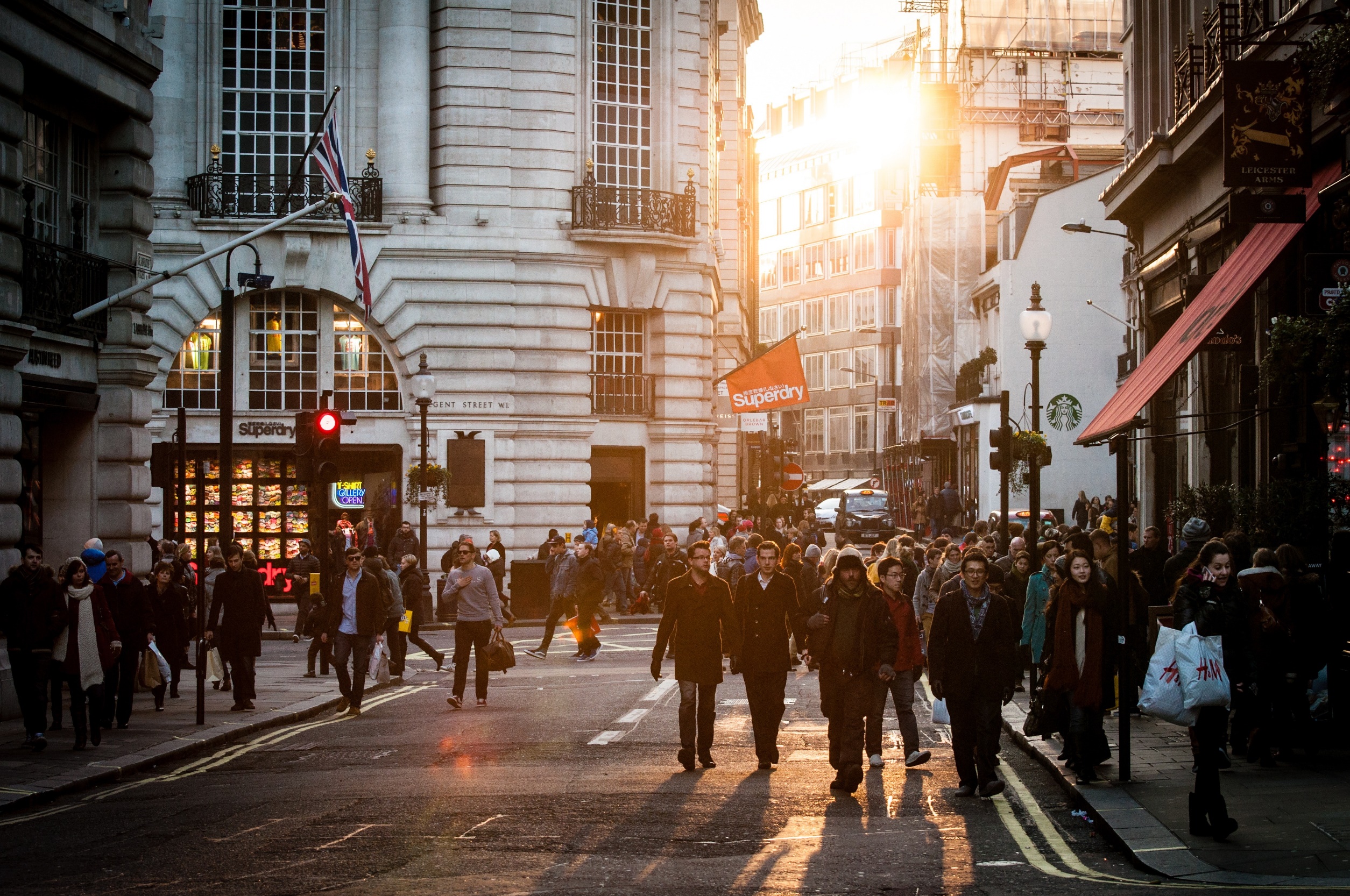 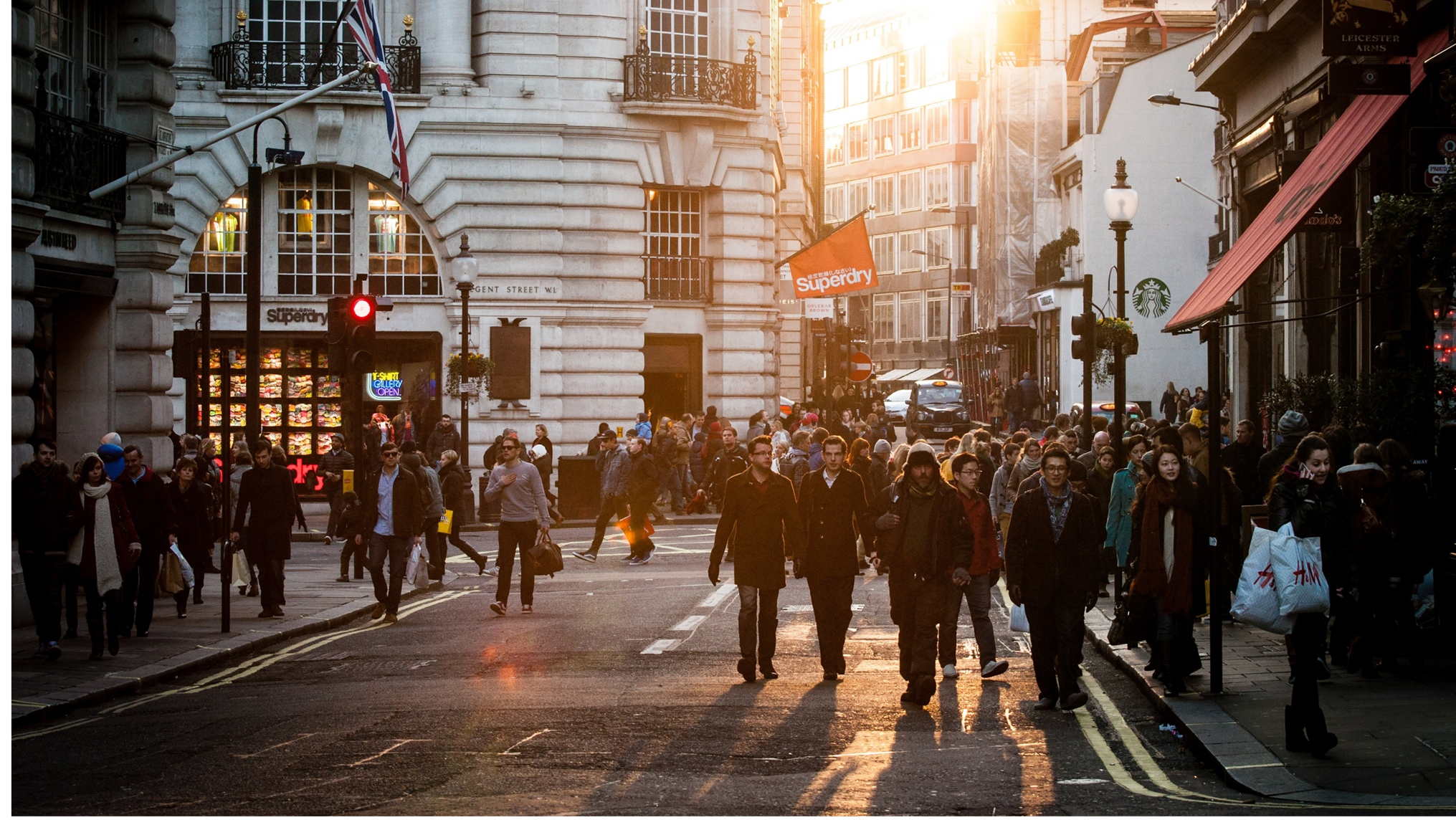 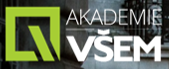 MATEMATIKA  -  1. ročník
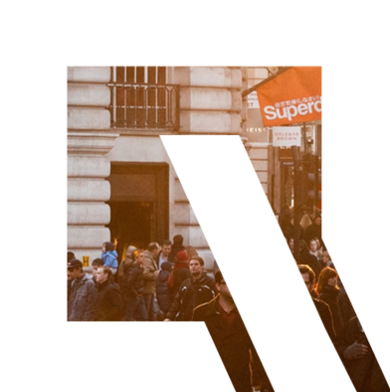 L I N E Á R N Í   N E R O V N I C E
Ing. Mojmír Hajník
LINEÁRNÍ  NEROVNICE
	
	Příkladem  základního tvaru  lineární nerovnice  je  
	zápis  nerovnosti  dvou výrazů  :

					a x  +  b   >   0		a ; b   ∈ R
 
	 Stejně tak je možno  zapsat nerovnosti dvou výrazů 	 		 pomocí  znamének    < ;  ≤   i   ≥  .


	Řešením nerovnic  je pak nalezení  všech intervalů  v číselných 	oborech zadání , pro které  splňují hodnoty proměnné danou 	  	nerovnost.
Řešení na číselné ose
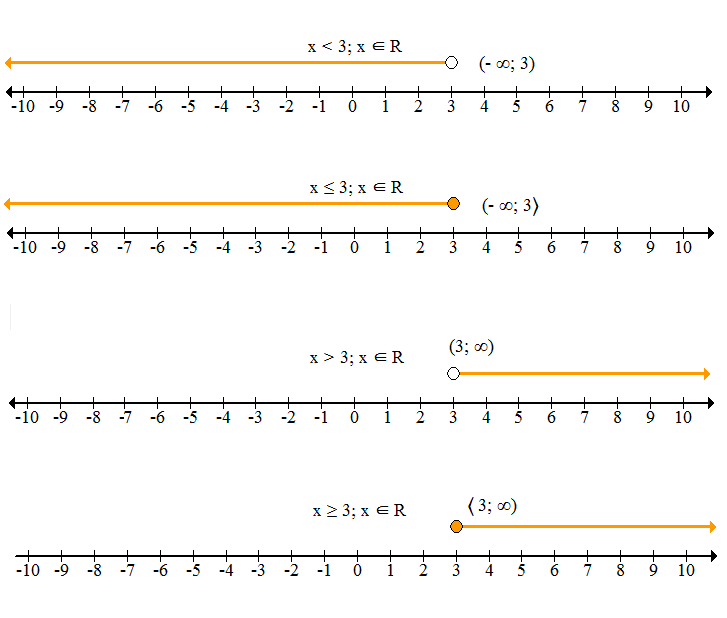 Ekvivalentní  úpravy  řešení  nerovnic


•   přičítání a odečítání stejného reálného čísla k oběma stranám , 
•   přičítání a odečítání proměnné ( nebo výrazu obsahujícího
     proměnnou )  k oběma stranám nerovnice , 
•   násobení nebo dělení obou stran nerovnice kladným číslem , 
•   násobení nebo dělení obou stran nerovnice stejným záporným    	číslem se změnou znaménka na opačnou nerovnost !!! , 
•   záměna stran nerovnice se změnou znaménka na opačnou 	nerovnost !!!
Cvičení
1.)
 Didaktis , pracovní sešit 2
 2.3  Úvod do nerovnic      01,03,06, 08 -11,14-15 /36-40
        Lineární nerovnice

2.)
    www.umimematiku.cz / cviceni  
  https://www.umimematiku.cz/cviceni-nerovnice
       Nerovnice  -  zápis řešení 
       Nerovnice  -  ekvivalentní úpravy